Universidad de Ciencias Médicas de La Habana Facultad ¨Miguel Enríquez¨Tema 2. Curso propio VISistema de Vigilancia ambiental en la Atención Primaria de Salud
La Vigilancia Ambiental

    Proceso de recolección, análisis e interpretación   
    de la información generada por:

Actividades de observación ambiental sistemática y de otros factores ambientales.
Datos de morbilidad y mortalidad.
Objetivo fundamental:

Detección, evaluación y control de los factores ambientales de riesgo, su periodicidad y tendencia en tiempo y espacio.
Indicadores Sanitarios:

1. Vigilancia del agua de consumo.

Indicadores de alerta acción: 
 Interrupción por más de 3 días en el servicio o en  la cloración del agua de un acueducto.
 Contaminaciones graves en la conductora o en la red.
 Incremento inusual de la morbilidad por EDA, Hepatitis y Fiebre Tifoidea
Continuación de  Indicadores Sanitarios:

2. Vigilancia de la calidad del aire.
Indicadores de alerta acción: 
 Brotes de crisis aguda de asma   bronquial
 Brotes de Síndrome de insuficiencia respiratoria aguda.
3. Vigilancia del Cólera
Indicadores de alerta acción: 
 Detección de cepas de Vibrio Cholerae 01 o 0139 en el agua
 Reporte de un brote epidémico de diarrea acuosa grave
Bibliografía
1. Toledo Curbelo et al. Fundamentos de Salud pública tomo 2, pág: 673-680.
Gracias…
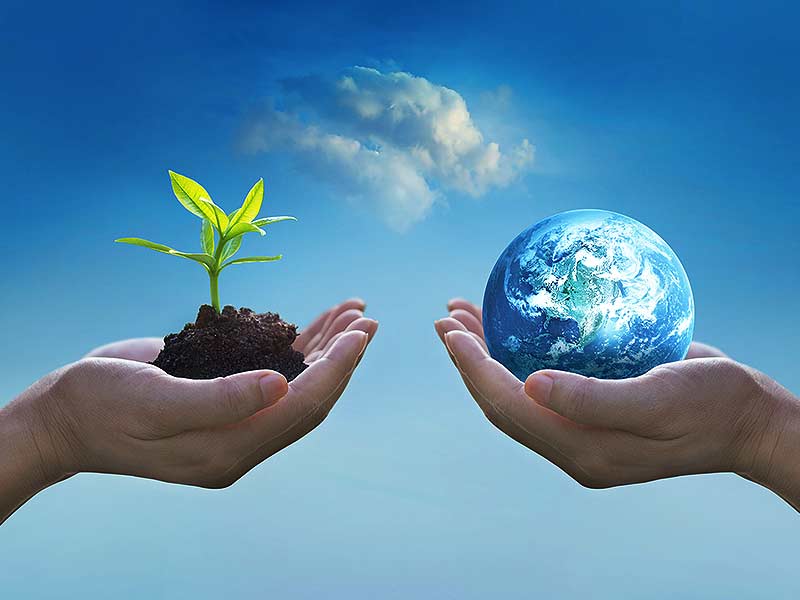